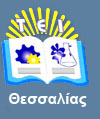 Δομές Δεδομένων και Αρχεία
Ενότητα 7: Η δομή Στοίβα

Ηλίας Κ. Σάββας, 
Αναπληρωτής Καθηγητής,
Τμήμα Μηχανικών Πληροφορικής Τ.Ε.,
T.E.I. Θεσσαλίας
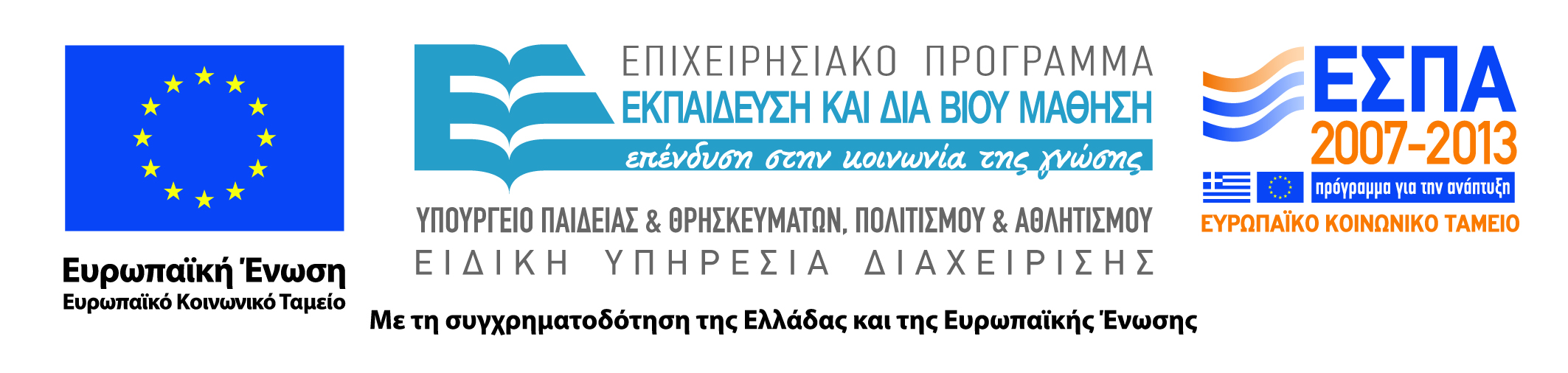 Άδειες Χρήσης
Το παρόν εκπαιδευτικό υλικό υπόκειται σε άδειες χρήσης Creative Commons. 
Για εκπαιδευτικό υλικό, όπως εικόνες, που υπόκειται σε άλλου τύπου άδειας χρήσης, η άδεια χρήσης αναφέρεται ρητώς.
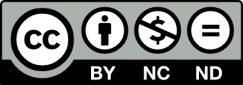 2
Χρηματοδότηση
Το παρόν εκπαιδευτικό υλικό έχει αναπτυχθεί στα πλαίσια του εκπαιδευτικού έργου του διδάσκοντα.
Το έργο υλοποιείται στο πλαίσιο του Επιχειρησιακού Προγράμματος «Εκπαίδευση και Δια Βίου Μάθηση» και συγχρηματοδοτείται από την Ευρωπαϊκή Ένωση (Ευρωπαϊκό Κοινωνικό Ταμείο) και από εθνικούς πόρους.
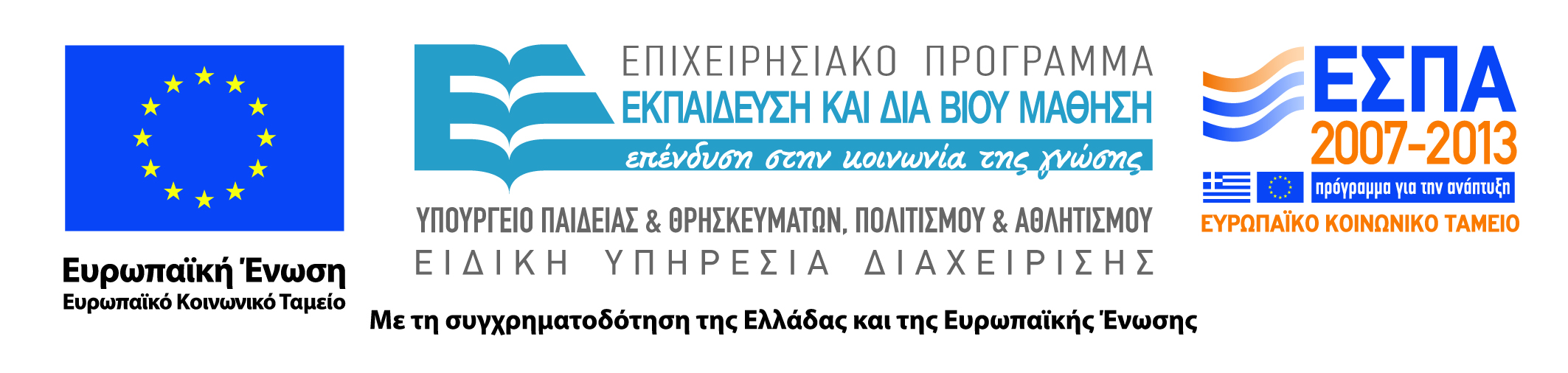 3
Σκοποί  ενότητας
Ο Αναγνώστης να μπορεί να: 
Διαχειρίζεται πλήρως την δομή της στοίβας, δηλαδή δημιουργία, εισαγωγή και εξαγωγή στοιχείων.
4
Η δομή Στοίβα
Περιεχόμενα ενότητας
Στοίβα (Stack):
H πρώτη μας νέα δομή δεδομένων,
Ανάλυση,
Υλοποίηση,
Εφαρμογές.
5
Η δομή Στοίβα
Στοίβα (Stack)
Γραμμική δομή δεδομένων η οποία λειτουργεί με τον μηχανισμό Last In First Out (LIFO) – ότι εισέρχεται τελευταίο εξάγεται πρώτο.
Δύο λειτουργίες:
Εισαγωγή στοιχείου (Push),
Εξαγωγή (διαγραφή) στοιχείου (Pop).
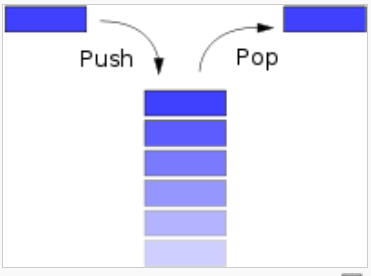 Αναπαράσταση Στοίβας,
Από: Wikepedia
6
Η δομή Στοίβα
Λίγη ιστορία
1946: Η δομή εμφανίστηκε για πρώτη φορά από τον Alan M. Turing για να αναπαραστήσει την κλήση συναρτήσεων,
1957: Οι Γερμανοί Klaus Samelson και Friedrich L. Bauer πατενταρίσανε την ιδέα ενώ τον ίδιο χρόνο αναπτύχθηκε και από τον Αυστραλιανό Charles Leonard Hamblin.
7
Η δομή Στοίβα
Λειτουργίες: Push / Pop
Γ
Εισαγωγή <Α>
Α
Εξαγωγή
Β
Α
Εισαγωγή <Β>
Β
Α
Εισαγωγή <Δ>
Δ
Εισαγωγή <Γ>
Γ
Β
Β
Α
Α
Δ
Εξαγωγή
Β
Α
8
Η δομή Στοίβα
Αναπαράσταση Στοίβας
Πίνακας,

Αρχείο.
9
Η δομή Στοίβα
Πίνακας Στοίβα
Πίνακας δομών (κάθε στοιχείο του πίνακα αναπαριστά ένα στοιχείο της στοίβας),
Κάθε στοιχείο εισάγεται στην ‘κορυφή’ του πίνακα, ενώ,
Κάθε στοιχείο που διαγράφεται (εξάγεται), διαγράφεται από την ‘κορυφή’ πάλι του πίνακα. 
Επομένως:
Πρέπει να είναι γνωστός ο δείκτης κορυφής,
Μειονέκτημα: Το μέγεθος του πίνακα.
10
Η δομή Στοίβα
Στοίβα σαν Πίνακας
typedef struct {   
      float s[N];   
      int top;} Stiva;
s[N]  H στοίβα (θα μπορούσε να είναι πίνακας δομής αντί για float)


 top   Δείκτης Κορυφής της Στοίβας
11
Η δομή Στοίβα
Απαιτούμενες Λειτουργίες
Δημιουργία Στοίβας,

Έλεγχος Κενής Στοίβας,

Εισαγωγή Στοιχείου στην Στοίβα (Push),

Εξαγωγή/Διαγραφή από την Στοίβα (Pop).
12
Η δομή Στοίβα
Δημιουργία Στοίβας
Αρχικοποίηση δείκτη κορυφής στοίβας: 
top  -1
Οπότε εάν ο δείκτης κορυφής είναι -1 θα σημαίνει ότι η στοίβα είναι κενή,
Δηλαδή δεν είναι δυνατόν η εξαγωγή από την στοίβα (pop).
13
Η δομή Στοίβα
Έλεγχος Κενής Στοίβας
O έλεγχος γίνεται αποκλειστικά από τον δείκτη κορυφής.
Εάν top = -1 τότε η στοίβα είναι κενή.
Εάν top = n (n>1) τότε δεν είναι κενή και μάλιστα το τελευταίο στοιχείο που έχει εισαχθεί είναι το s[top].
Οπότε αυτό είναι και το στοιχείο εάν πρέπει να εξαχθεί κάποιο στοιχείο από την στοίβα.
14
Η δομή Στοίβα
Εισαγωγή Στοιχείου σε Στοίβα
Η εισαγωγή γίνεται πάντα στην κορυφή.
Εάν δεν είναι γεμάτη  η στοίβα (δηλαδή εάν top<N-1) :
 top  top +1
 s[top]  στοιχείο προς εισαγωγή.
15
Η δομή Στοίβα
Εξαγωγή/Διαγραφή από Στοίβα
Η εξαγωγή γίνεται πάντα (όπως και η εισαγωγή) από την κορυφή.
Εάν δεν είναι κενή η στοίβα (δηλαδή εάν top>-1):
Εξαγωγή του στοιχείου s[top],
top  top - 1
16
Η δομή Στοίβα
Υλοποίηση Στοίβας: Δηλώσεις
#include <stdio.h>
#define N 100 /* μέγεθος στοίβας */

typedef struct {   
	float s[N];  /* πίνακας αναπαράστασης στοίβας */   
	int top;} Stiva;

int keni(Stiva);
void dimiourgia(Stiva *);
void push(Stiva *, float); /* Εισαγωγή */
float pop(Stiva *); /* Εξαγωγή */
17
Η δομή Στοίβα
Υλοποίηση Στοίβας: main() (1 από 2)
int main() {   
	Stiva S;   
	float x;   
	int epil;  

	dimiourgia(&S);   
	do {      
		do {         
		      printf("\n 1. Eisagogi, 2. Eksagogi, 3.Telos ");         
			scanf("%d", &epil);      } 
		while (epil<1 || epil>3);
18
Η δομή Στοίβα
Υλοποίηση Στοίβας: main() (2 από 2)
switch (epil) {      
		case 1:  if (S.top == N-1)                     
			printf("\n\nΗ στοίβα είναι γεμάτη!\n\n");              		      else {                   
			printf("\nEisagogi arithmou: ");                   				scanf("%f", &x);                   
			push(&S, x);   }
			break;         
		case 2:  if ( keni(S) == -1)                        
			printf("\n\n H στοίβα είναι κενή!\n\n");               
		       else {                  
			x = pop(&S);                  	
			printf("\n\n==> %10.2f ", x);               
		         }      
		}   
	} while (epil != 3);         
	return 0;
}
19
Η δομή Στοίβα
Υλοποίηση Στοίβας: δημιουργία/κενή
void dimiourgia(Stiva *St)
{    
	St->top = -1;  /* αλλιώς (*St).top = -1 */
}

int keni(Stiva S) 
{    
	if (S.top == -1)        
		return -1;    
	else         
		return 0; 
}
20
Η δομή Στοίβα
Υλοποίηση Στοίβας: Εισαγωγή
void push(Stiva * St, float a){   
	if ( St->top == N-1) {       
		printf("\n\n H στοίβα είναι γεμάτη... Stack overflow...\n\n");      
		return ; 
	}   else {     
		 St->top ++;      
		St->s[St->top] = a;   
	}
}
21
Η δομή Στοίβα
Υλοποίηση Στοίβας: Εξαγωγή
float pop(Stiva *St)
{   
	float c;   

	c =  St->s[St->top];   
	St->top--;   

	return c;   
}
22
Η δομή Στοίβα
Υλοποίηση Στοίβας με Αρχείο
Διαφέρει με τον πίνακα κυρίως στο ότι δεν έχει σαφές μέγεθος.
ΠΡΕΠΕΙ να είναι πάλι γνωστή η κορυφή!
Δευτερεύον αρχείο με περιεχόμενο ΜΟΝΟ έναν αριθμό ο οποίος θα αναπαριστά το top.
Σε κάθε εισαγωγή/εξαγωγή το top πρέπει να ενημερώνεται,
Κατά την δημιουργία, top  -1.
23
Η δομή Στοίβα
Άσκηση
Να γραφεί πρόγραμμα το οποίο με χρήση αρχείου να διαχειρίζεται μία στοίβα Ευκλειδείων συντεταγμένων.
24
Η δομή Στοίβα
Στοίβα: υλοποίηση με αρχείο (1 από 9)
#include <stdio.h>

typedef struct {
    float x;
    float y;
} Stiva;

FILE *s, *ts; /*  το αρχείο στοίβας, ts το αρχείο για τον δείκτη κορυφής top */

void dimiourgia(void);
int keni(void);
void push(Stiva);
Stiva pop(void);
25
Η δομή Στοίβα
Στοίβα: υλοποίηση με αρχείο (2 από 9)
int main()
{
    Stiva S; 
    float x1,x2;
    int epil;
    
    dimiourgia();
    
    do {
        do {
            printf("\n 1. Eisagogi, 2. Eksagogi, 3.Telos ");
            scanf("%d", &epil);
        } while (epil<1 || epil>3);
26
Η δομή Στοίβα
Στοίβα: υλοποίηση με αρχείο (3 από 9)
switch (epil) {
            case 1: printf("\n Εισαγωγή συντεταγμένων (x1, x2): ");
                    scanf("%f%f", &x1, &x2);
                    S.x = x1;
                    S.y = x2;
                    push(S);
                    break;
            case 2: if ( keni() == -1 )
                        printf("\n\nH στοίβα είναι κενή! ");
                    else {
                        S = pop();
                        printf("\n\n==>  %10.2f %10.2f", S.x, S.y);
                    }
            }
        } while (epil != 3);
        printf("\n\n");
        return 0;
}
27
Η δομή Στοίβα
Στοίβα: υλοποίηση με αρχείο (4 από 9)
void dimiourgia(void) 
{
    ts = fopen("top.txt", "r");
    if ( ! ts ) {
        ts = fopen("top.txt", "w");
        fprintf(ts, "%d", -1);
        s = fopen("Stiva.dat", "wb");
    } 
    fclose(ts);
}
28
Η δομή Στοίβα
Στοίβα: υλοποίηση με αρχείο (5 από 9)
int keni(void)
{
    int top;
    
    ts = fopen("top.txt", "r");
    fscanf(ts, "%d", &top);
    fclose(ts);
    
    return top;
}
29
Η δομή Στοίβα
Στοίβα: υλοποίηση με αρχείο (6 από 9)
void push(Stiva a)
{
    int top;   
    ts = fopen("top.txt", "r");
    fscanf(ts, "%d", &top);
    top++;
    fclose(ts);
    ts = fopen("top.txt", "w");
    fprintf(ts, "%d", top);
    s = fopen("Stiva.dat", "rb+");
    fseek(s, top*sizeof(Stiva), SEEK_SET);
    fwrite(&a, sizeof(Stiva), 1, s);
    fclose(s);
    fclose(ts);
}
30
Η δομή Στοίβα
Στοίβα: υλοποίηση με αρχείο (7 από 9)
Stiva pop(void) {
    int top;     Stiva a;
    ts = fopen("top.txt", "r");
    fscanf(ts, "%d", &top);
    s = fopen("Stiva.dat", "rb+");
    fseek(s, top*sizeof(Stiva), SEEK_SET);
    fread(&a, sizeof(Stiva), 1, s);
    top--;
    fclose(ts);
31
Η δομή Στοίβα
Στοίβα: υλοποίηση με αρχείο (8 από 9)
ts = fopen("top.txt", "w");
    fprintf(ts, "%d", top);
    fclose(s);
    fclose(ts);   
    return a;
}
32
Η δομή Στοίβα
Στοίβα: υλοποίηση με αρχείο (9 από 9)
Πλεονεκτήματα σε σχέση με την υλοποίηση με πίνακα?

Δεν έχει προκαθορισμένο τέλος!

Εάν τερματισθεί το πρόγραμμα δεν χάνεται καμία πληροφορία!!!
33
Η δομή Στοίβα
Στοίβα: Εφαρμογές
Πληροφορική: πάρα πολλές εφαρμογές, πχ αναδρομικές συναρτήσεις
int paragontiko ( int N)
{
   if (N==0)
      return 1;
   else
      return N * paragontiko(N-1);
 }
34
Η δομή Στοίβα
Αναδρομή και Στοίβα
1
x = paragontiko(3);
Εξαγωγή x*1=1
2
3
Εισαγωγή <3>
3
2
Εισαγωγή <2>
2
Εξαγωγή x*2=2
3
3
3
Εισαγωγή <1>
1
Εξαγωγή x*3=6
NULL
2
3
x = 6
35
Η δομή Στοίβα
Έλεγχος Παρενθέσεων
Κατά την μετάφραση ενός προγράμματος γίνεται και έλεγχος παρενθέσεων, δηλαδή εάν είναι ισοζυγισμένες (όσες αριστερές τόσες και δεξιές),
Ταίριασμα if με else,
Ταίριασμα begin με end,
…..
36
Η δομή Στοίβα
Τέλος Ενότητας
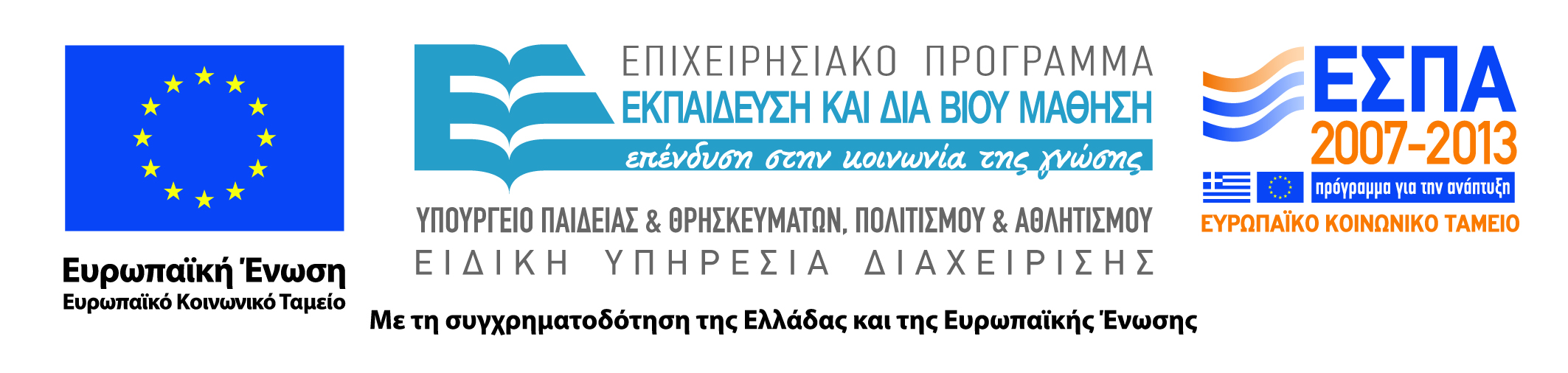 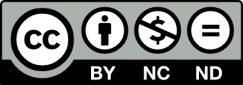